История 
появления бумаги
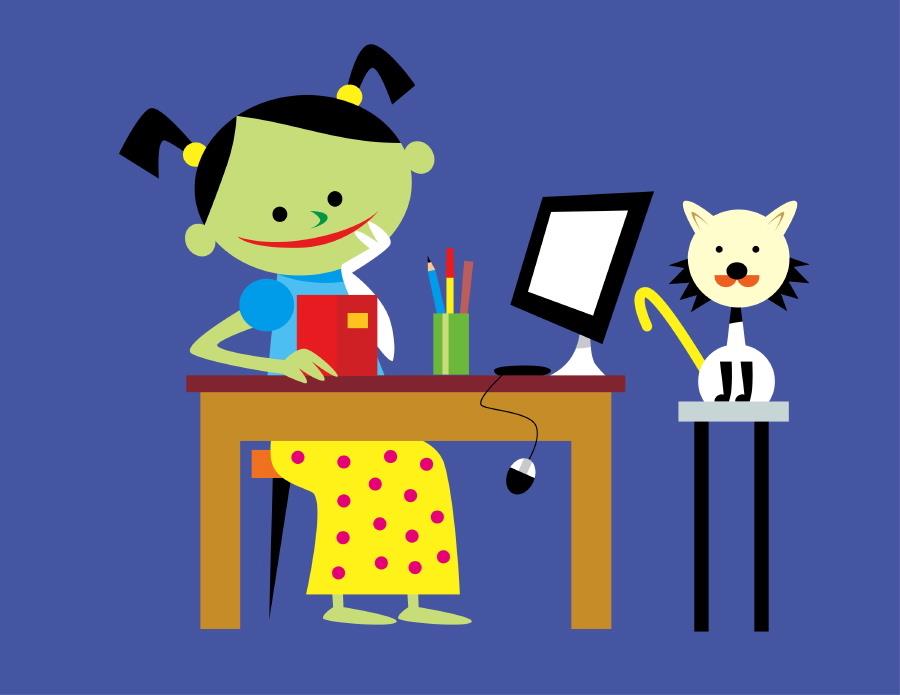 Надписи на скалах
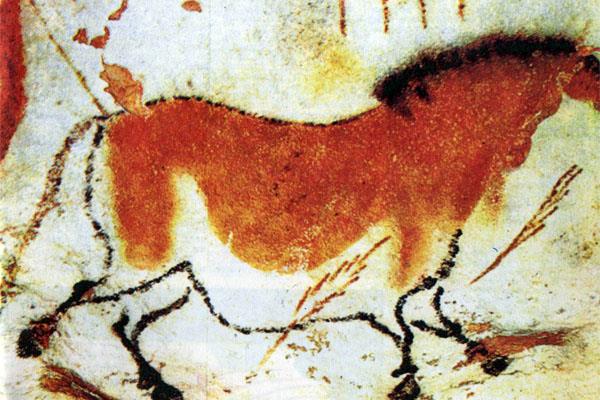 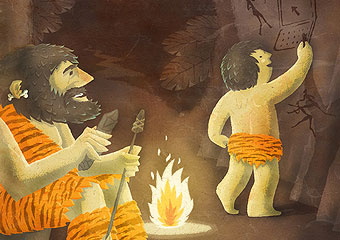 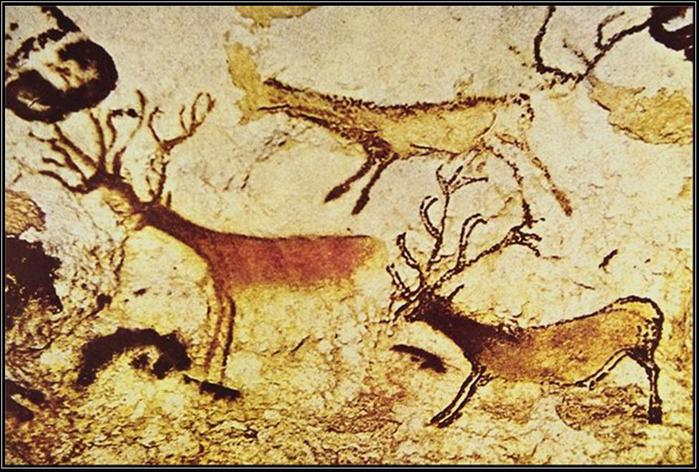 В Греции
Писали на глиняных плитах
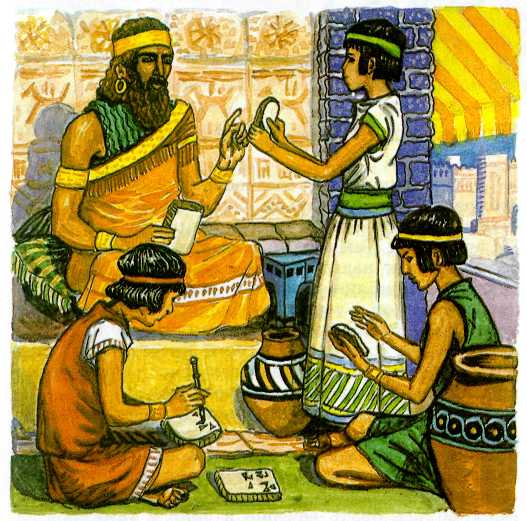 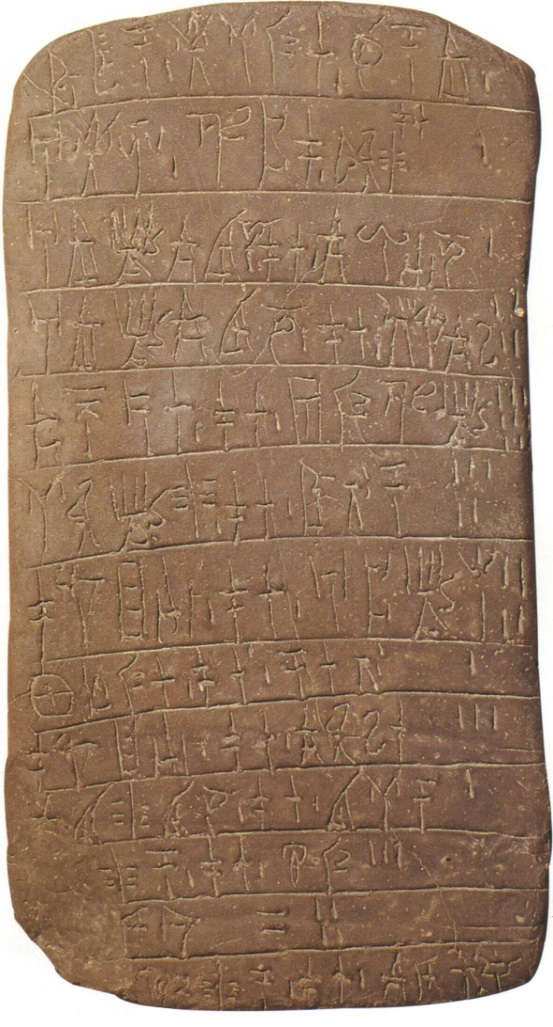 На дощечках,
 залитых воском
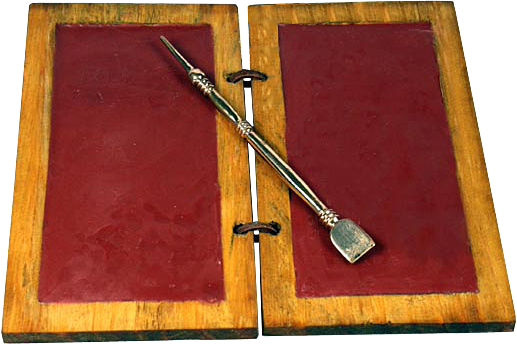 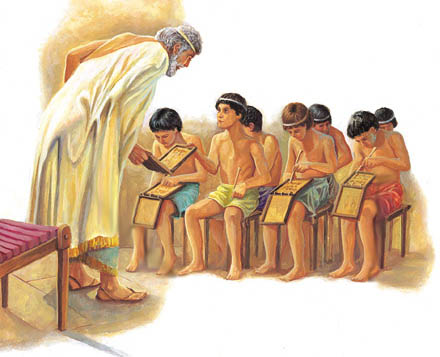 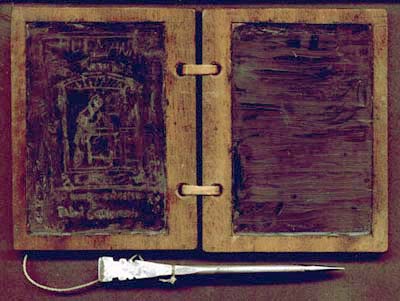 В Египте 
писали на папирусе
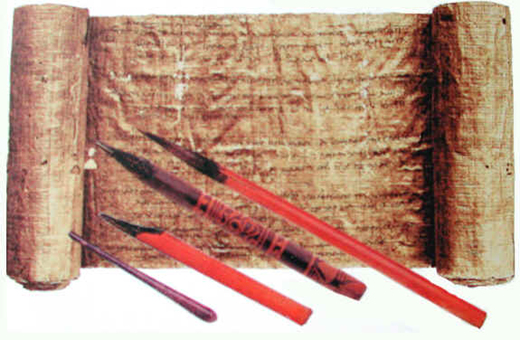 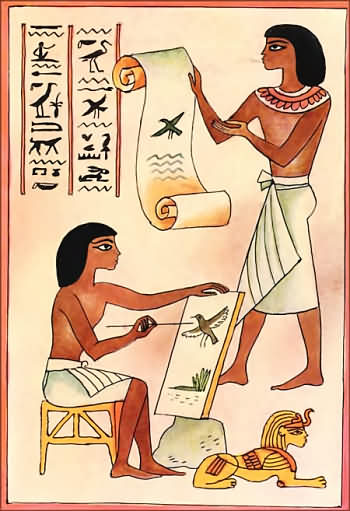 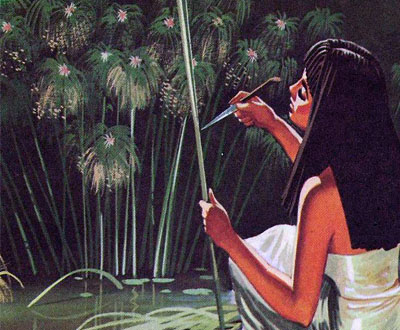 Письмо 
на пергаменте
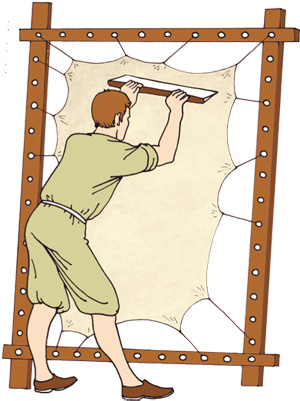 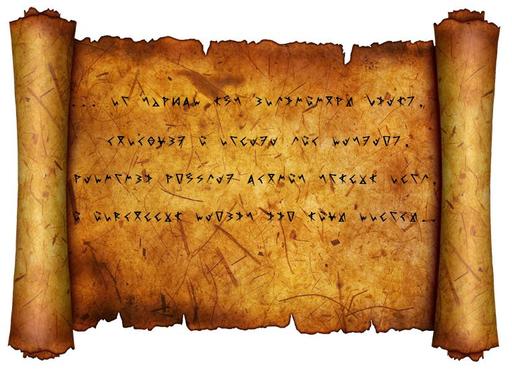 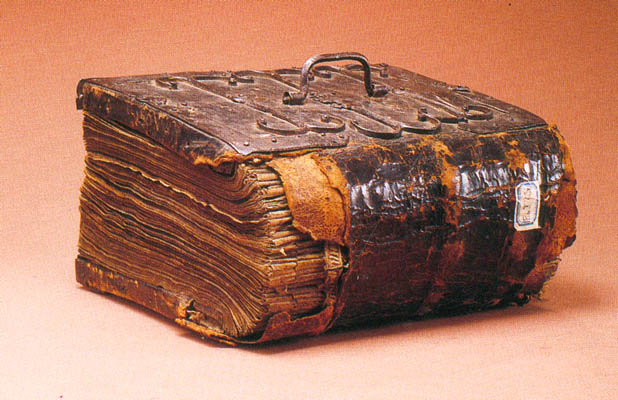 На Руси
 писали на бересте
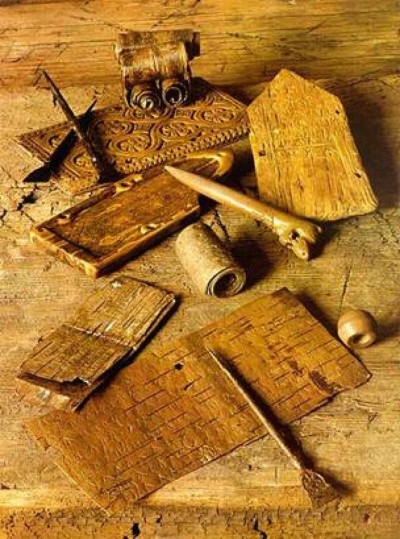 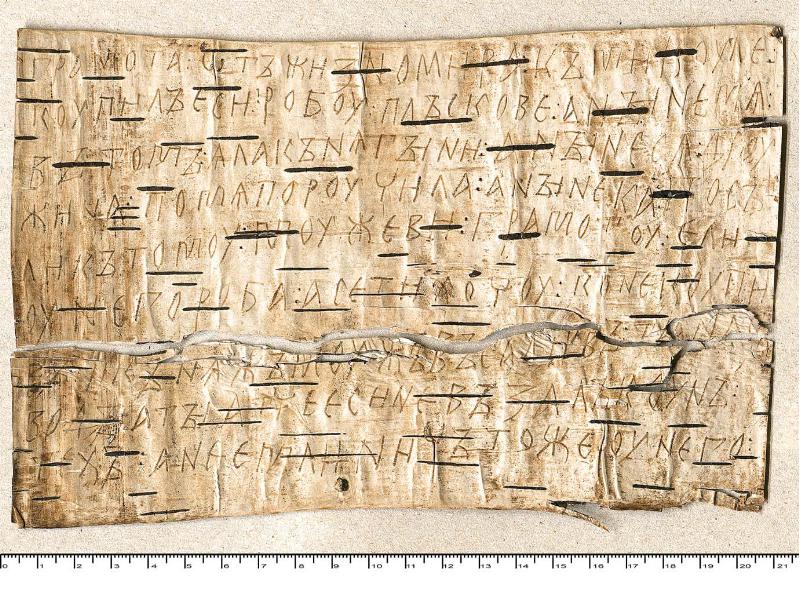 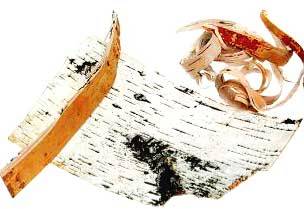 Бумагу изобрел китаец
Цай лунь
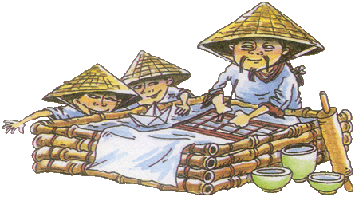 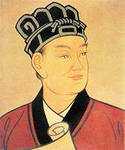 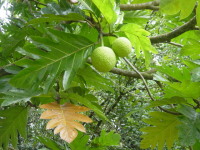 Бумажная фабрика
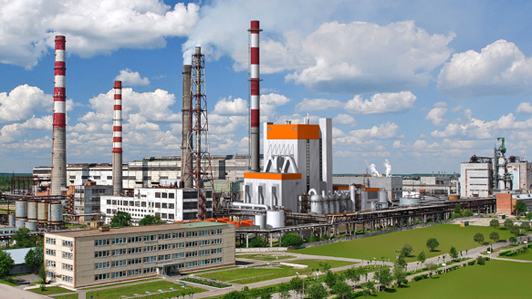 Хвойный лес
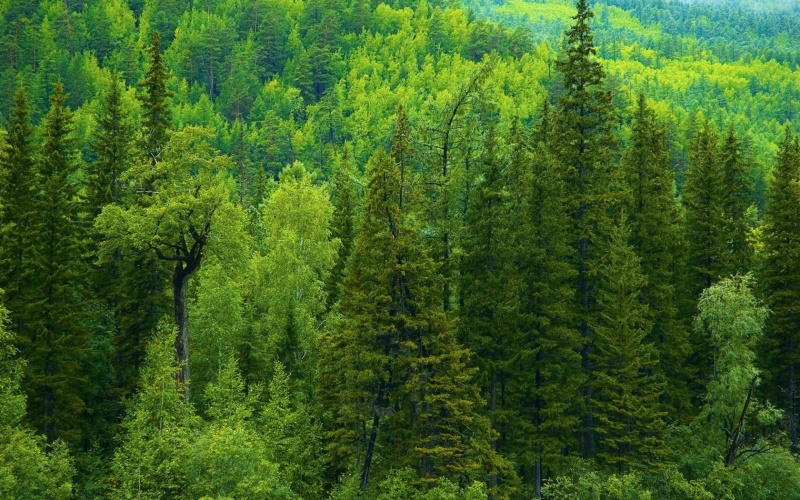 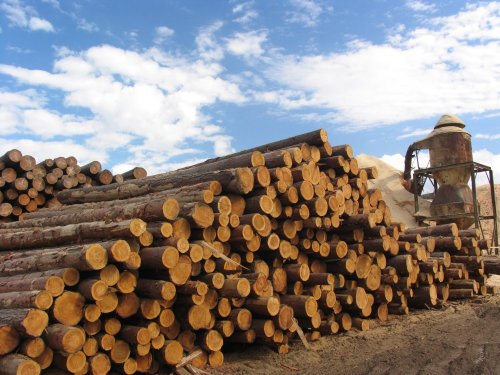 Процесс
производства бумаги
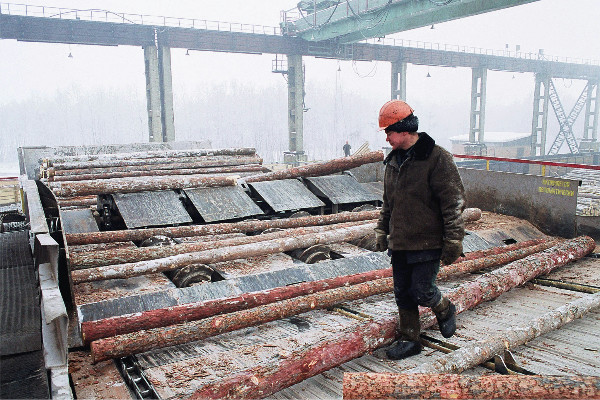 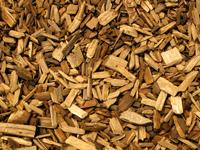 Процесс Производства
 бумаги на фабрике
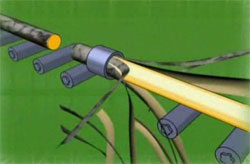 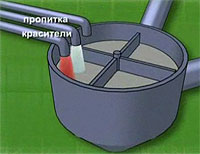 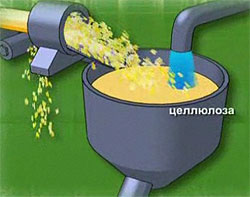 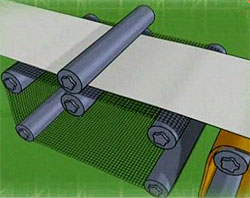 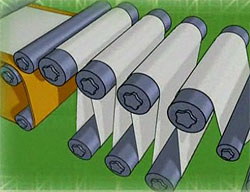 Машины
 по производству бумаги
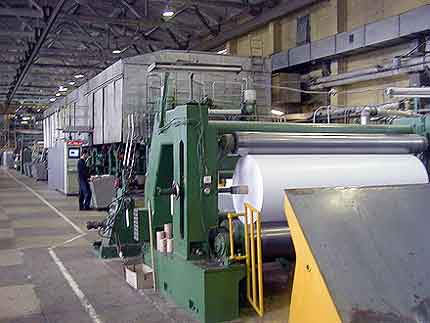 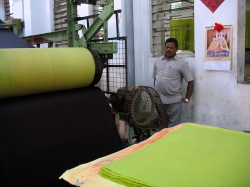 Готовая продукция
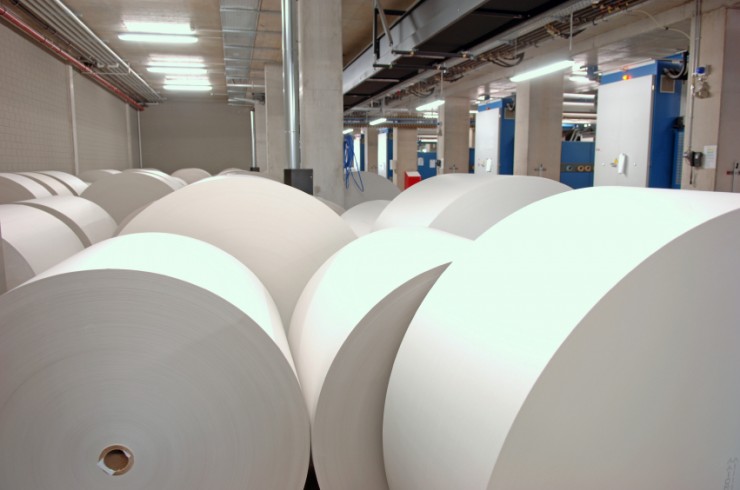 Спасибо
За Внимание!
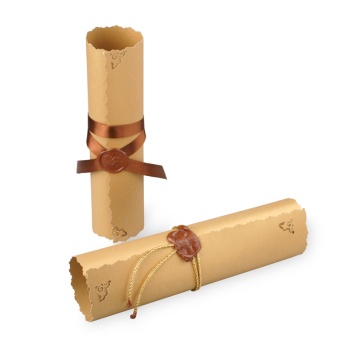